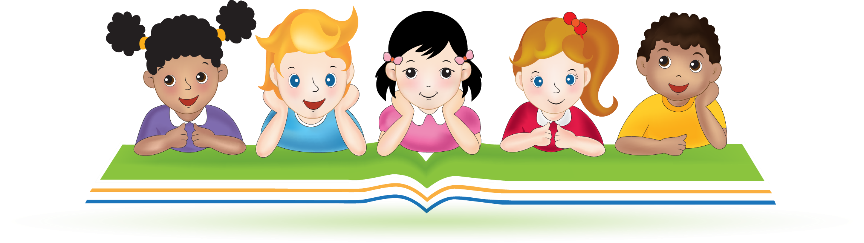 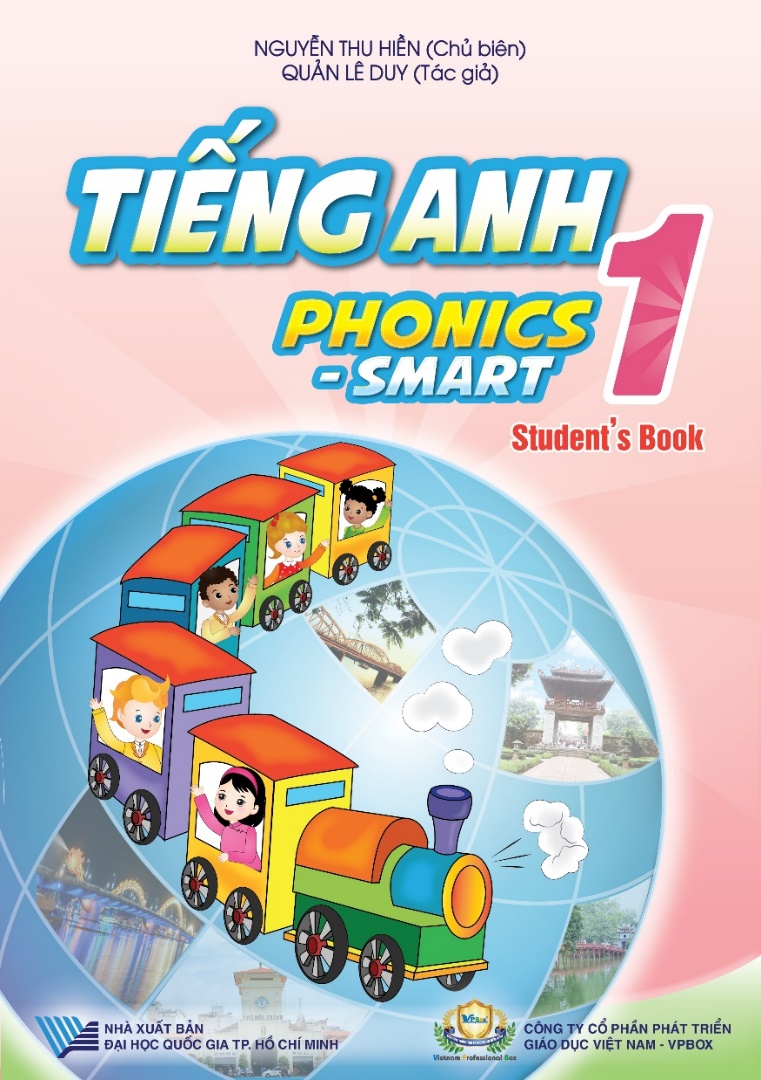 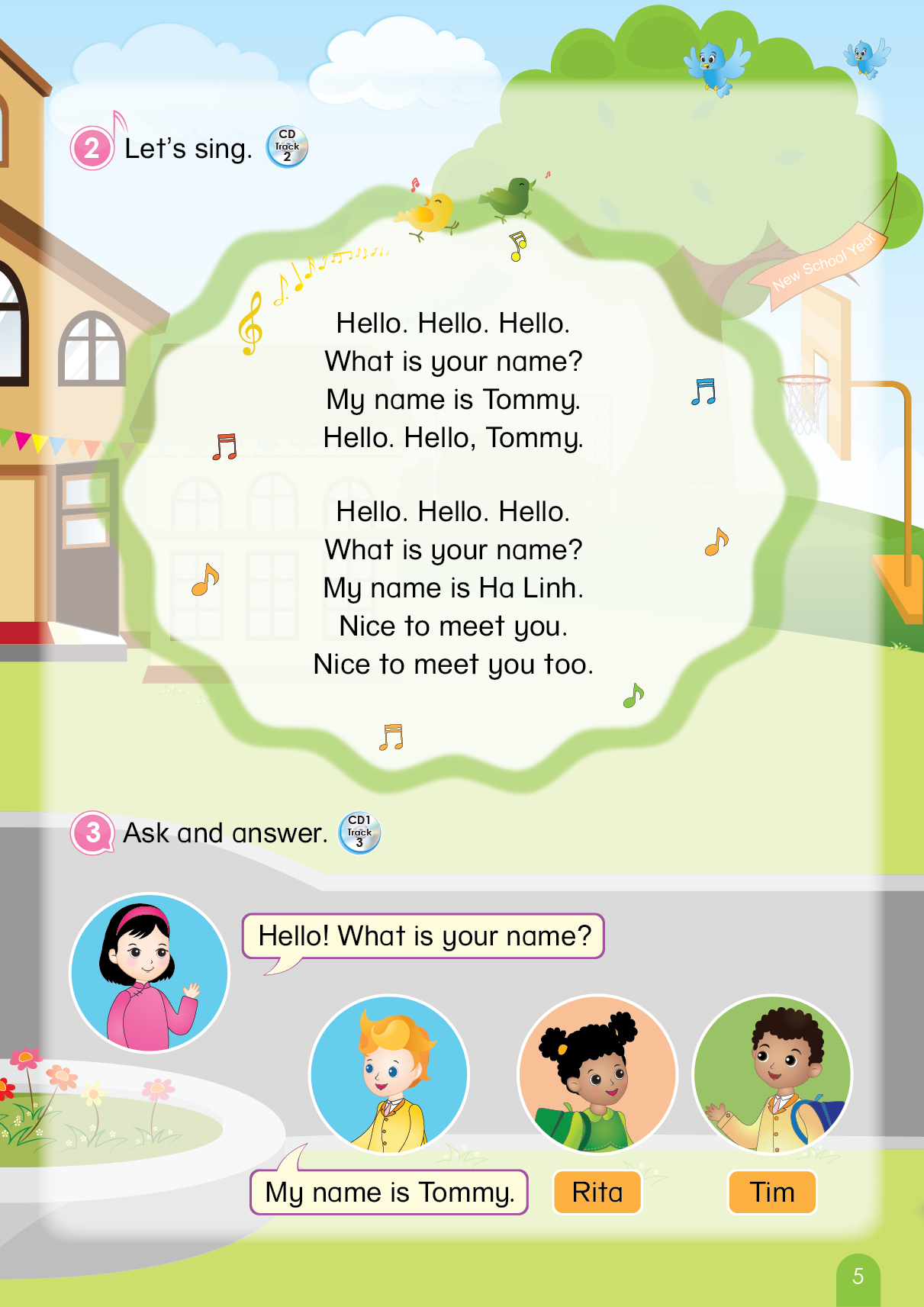 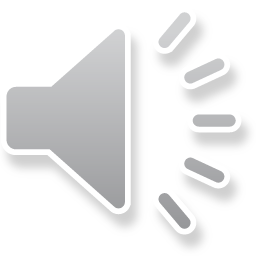 [Speaker Notes: T says “ Hello, everyone. How are you? How’s the weather? Is it sunny? Great! Now, let’s sing a song with me.”
Warm up: Sing “Hello song” – “Excellent! You sing very well.”
Divide class into 2 groups (optional) – “Today, we will have 2 groups – Group 1 and Group 2. You are Group 1, you are Group 2.”]
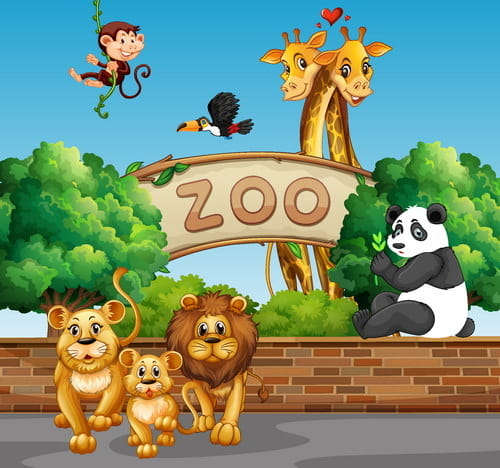 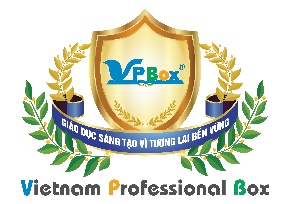 Unit 5
Lesson 1
[Speaker Notes: T uses body language to describe 4 letters (A, B, C, D) and asks “What is the letter?”
T says “Today, we will learn the next letter. Can you guess what it is?”
T uses body language to describe the letter E.
Now, let’s look and listen.”]
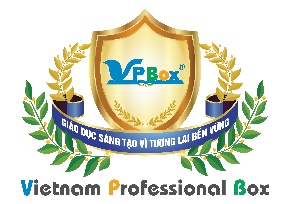 Unit 5:
Lesson 1:
E e
1. Look, listen and repeat.
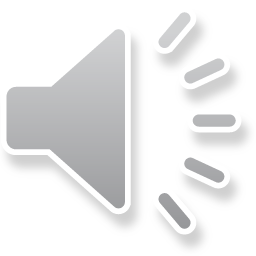 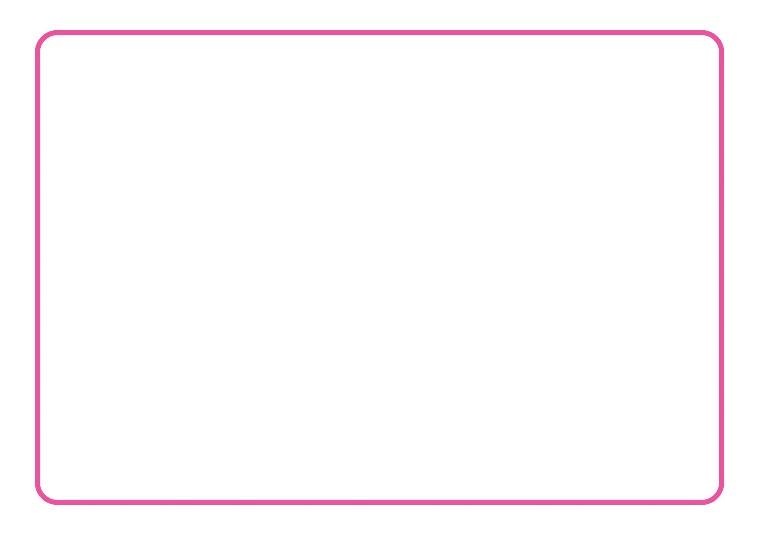 Ee
[Speaker Notes: Introduce picture – “Now, look and listen.”
Ask sts to listen 1 times 
T says “Yes, today we will learn Unit 5 – Lesson 1 – Letter E”
Ask sts to listen again 2 times – “Now, listen 2 times.”
Ask sts to listen and repeat (class, group, individual) - “Listen and repeat. Class! Group 1, please! Group 2, please! You, you and you!
T can use body language to describe the letter E. - “Look at me and listen. E! Class, what is it? Good!”
T can use body language to check sts’ understanding - “Look and tell me what it is”]
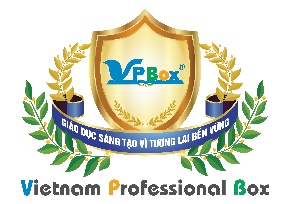 Unit 5:
Lesson 1:
E e
1. Look, listen and repeat.
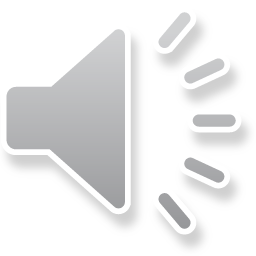 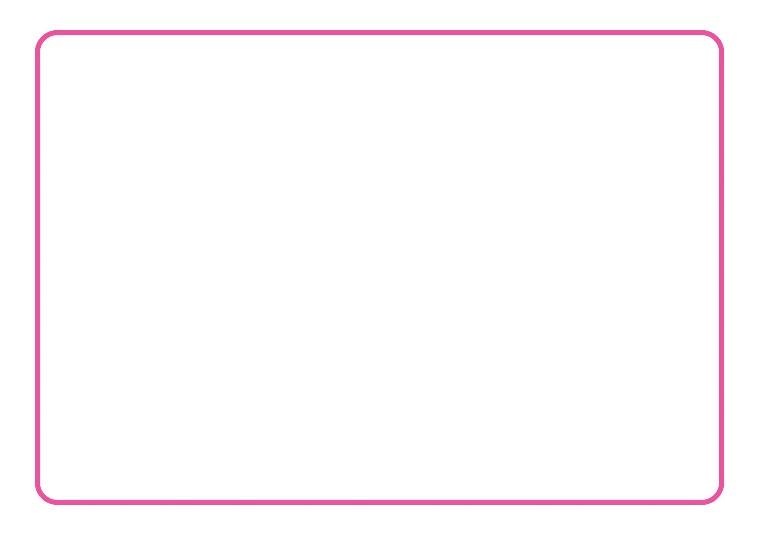 e
[Speaker Notes: Introduce picture “ Class, what is the sound of E? OK! Now, listen 3 times”
Ask sts to listen 3 times
Ask sts to listen and repeat (class, group, individual) - “Listen and repeat. Class! Group 1, please! Group 2, please! You, you and you!
T can use body language to describe the sound of E. - “Look at me and listen. e! Class, what is the sound of E? Good!”
T can use body language to check sts’ understanding - “Look and tell me what it is”]
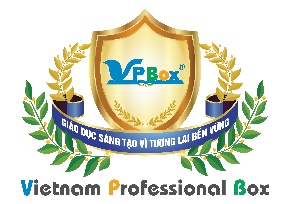 Unit 5:
Lesson 1:
E e
1. Look, listen and repeat.
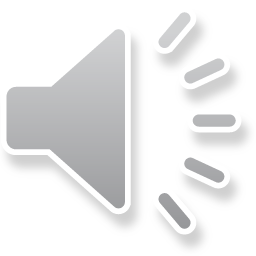 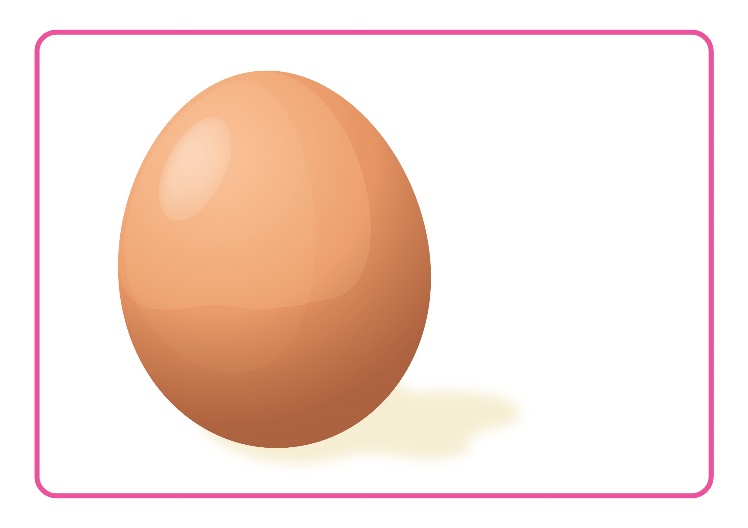 egg
[Speaker Notes: Introduce picture “Class, what is it? OK! Now, listen 3 times”
Ask sts to listen 3 times
Ask sts to listen and repeat (class, group, individual) - “Listen and repeat. Class! Group 1, please! Group 2, please! You, you and you!
T can use body language to describe the word. - “Look at me and listen. Egg! Class, what is it? Good!”
Click to make the word “egg” disappear – Ask “What is it?”
T can use body language to check sts’ understanding - “Look and tell me what it is.”]
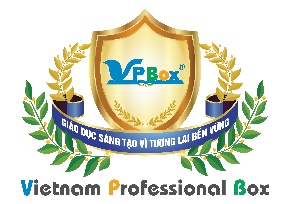 Unit 5:
Lesson 1:
E e
1. Look, listen and repeat.
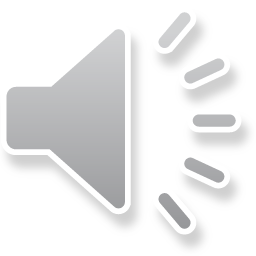 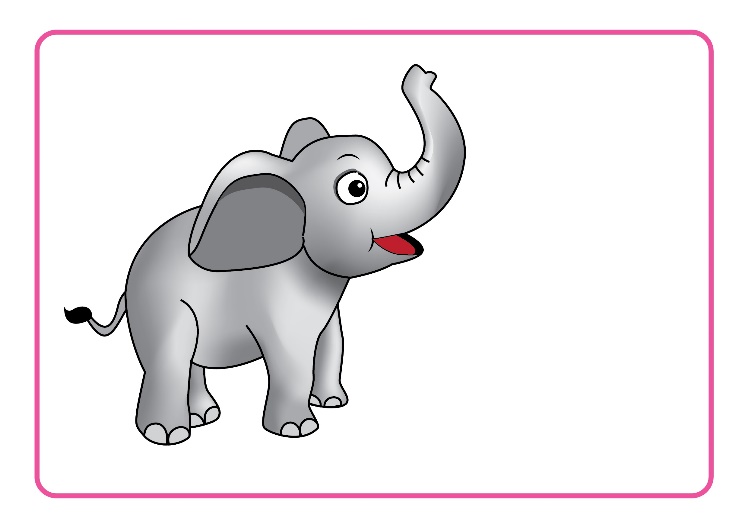 elephant
[Speaker Notes: Introduce picture “Class, what is it? OK! Now, listen 3 times”
Ask sts to listen 3 times
Ask sts to listen and repeat (class, group, individual) - “Listen and repeat. Class! Group 1, please! Group 2, please! You, you and you!
T can use body language to describe the word. - “Look at me and listen. Elephant! Class, what is it? Good!”
Click to make the word “egg” disappear – Ask “What is it?”
T can use body language to check sts’ understanding - “Look and tell me what it is.”]
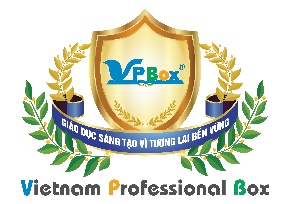 Unit 5:
Lesson 1:
E e
1. Look, listen and repeat.
Game 
Guessing game
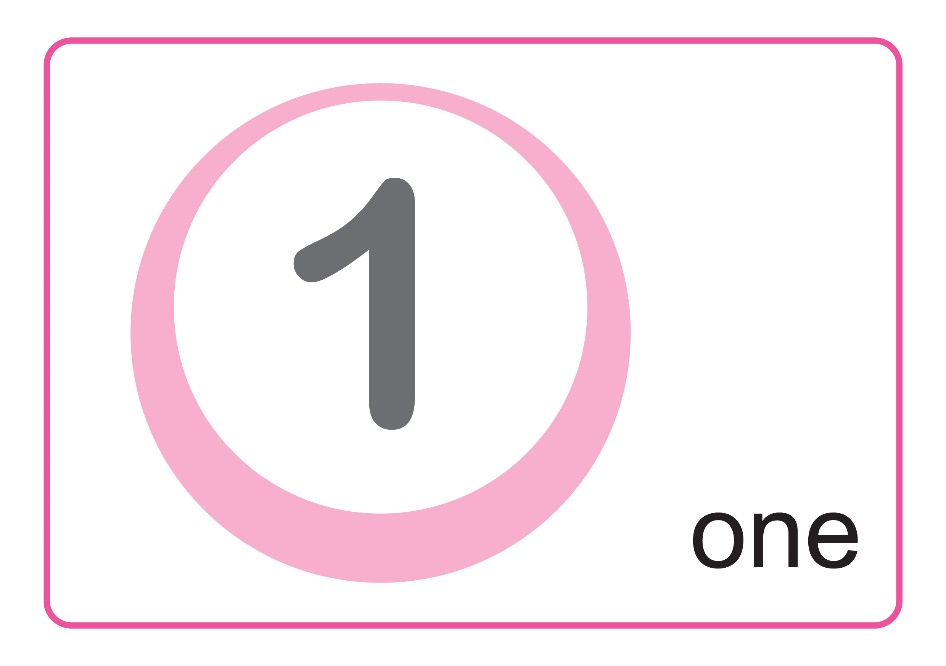 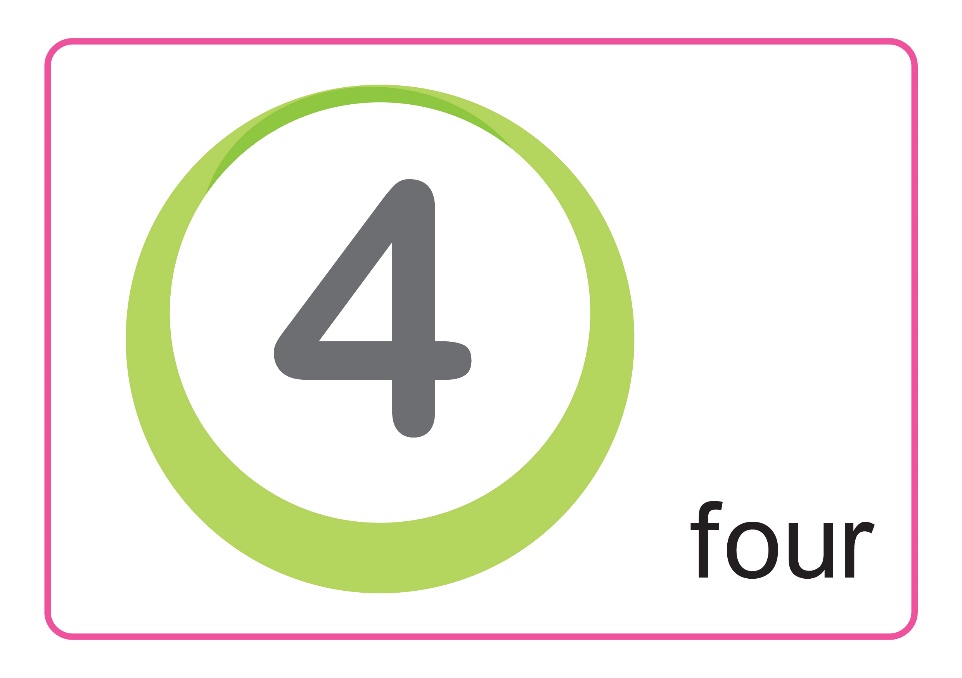 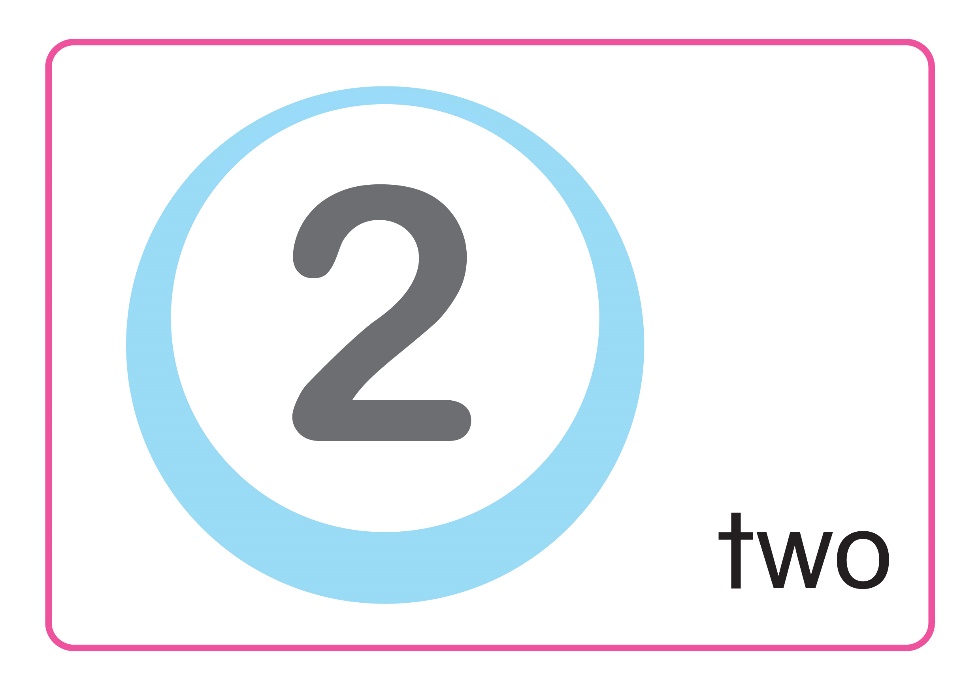 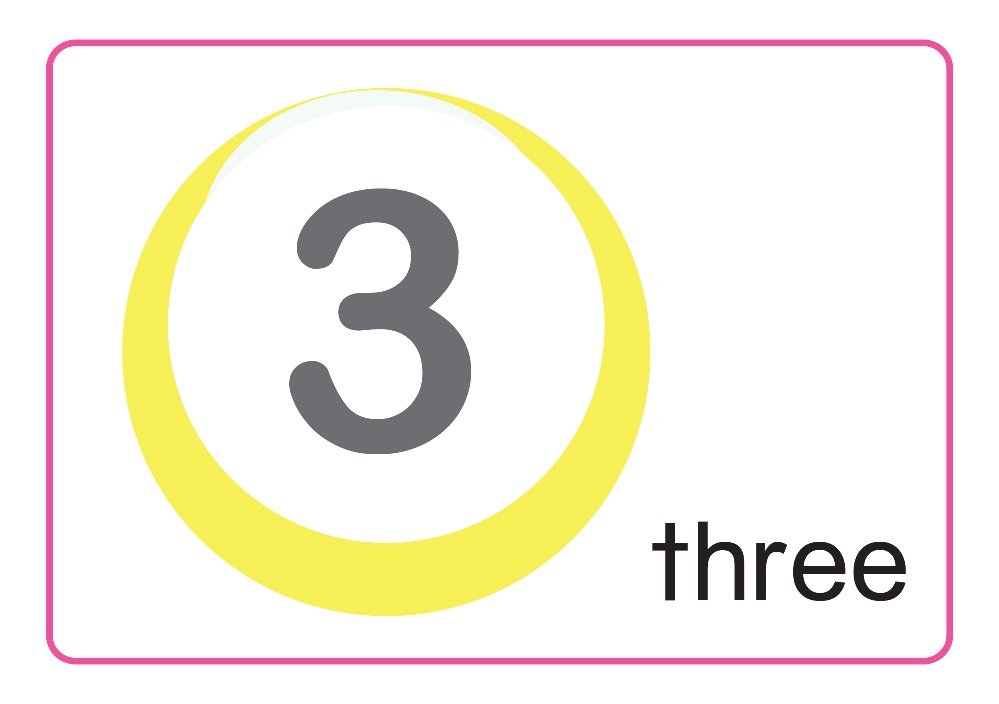 [Speaker Notes: Guessing game
T says “Let’s play with these magic numbers.”
Work in groups
Each group chooses 1 number – “Group 1/Group 2, what number do you like?”
T clicks on the number, shows the picture and asks “What is it?”
With a correct answer, each group will have 1 flower.]
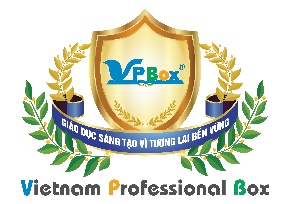 Unit 5:
Lesson 1:
E e
Game 
Guessing game
e
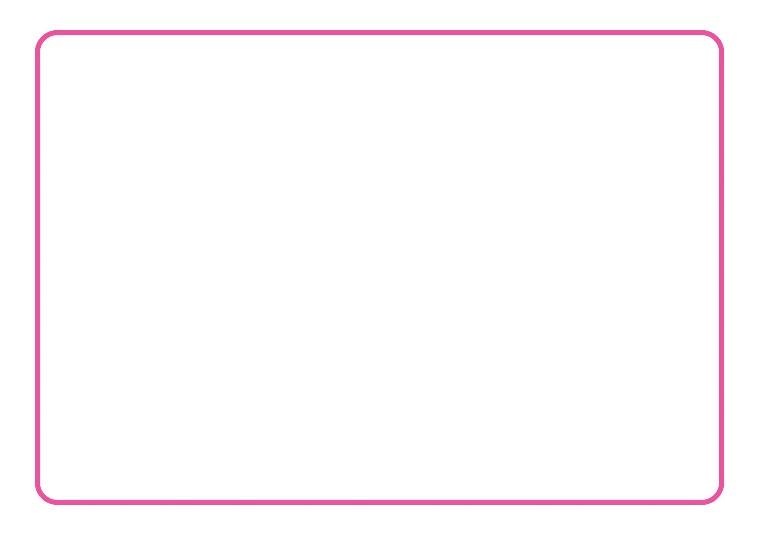 [Speaker Notes: Click quickly to appear and disappear the picture
Ask “What is it?”
Click again to appear and check the answer. – “Correct! One flower for you group.”]
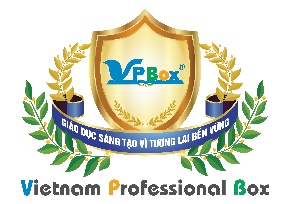 Unit 5:
Lesson 1:
E e
Game 
Guessing game
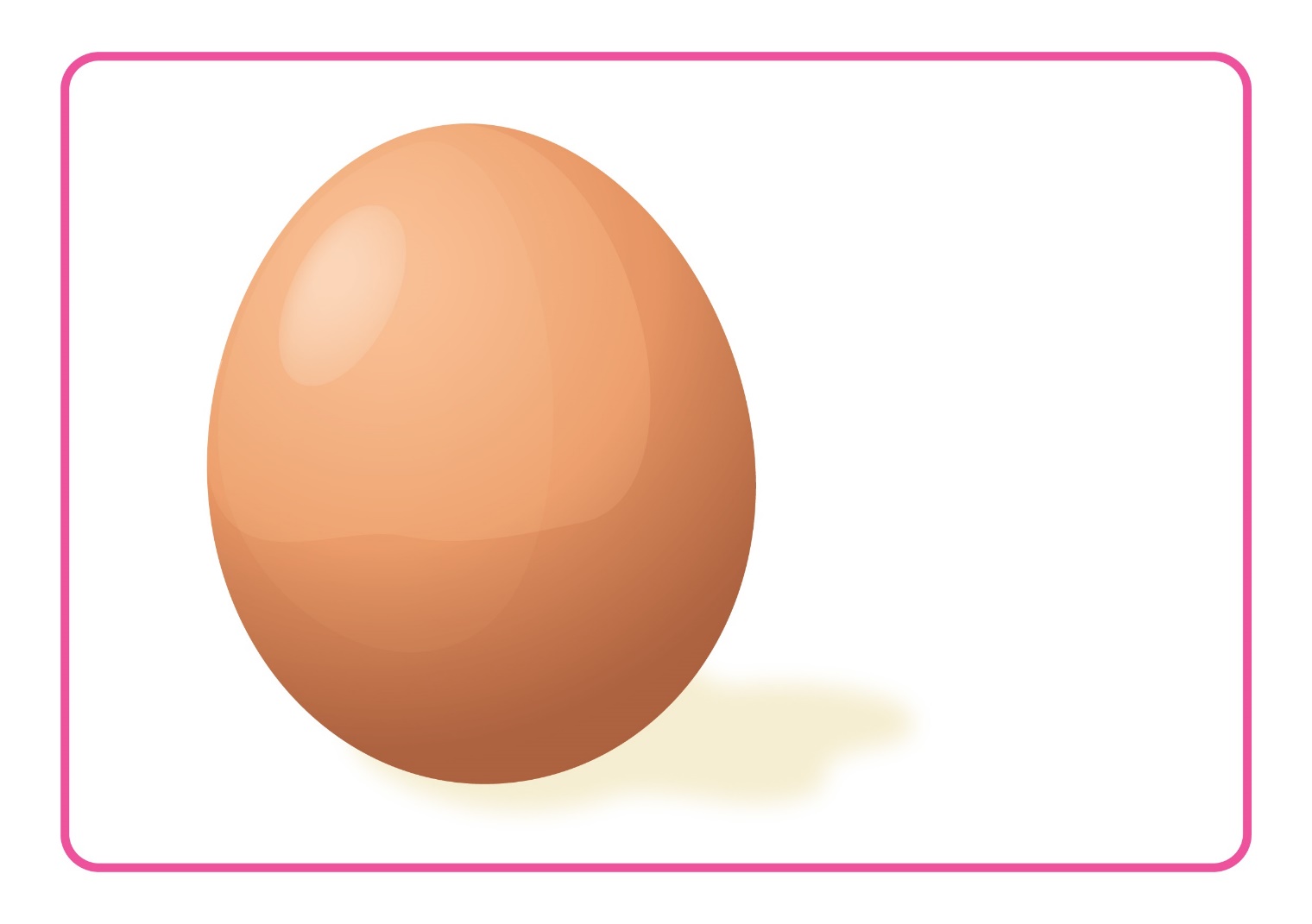 [Speaker Notes: Click quickly to appear and disappear the picture
Ask “What is it?”
Click again to appear and check the answer. – “Yes! One flower for you group.”]
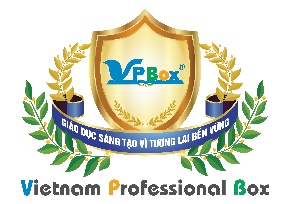 Unit 5:
Lesson 1:
E e
Game 
Guessing game
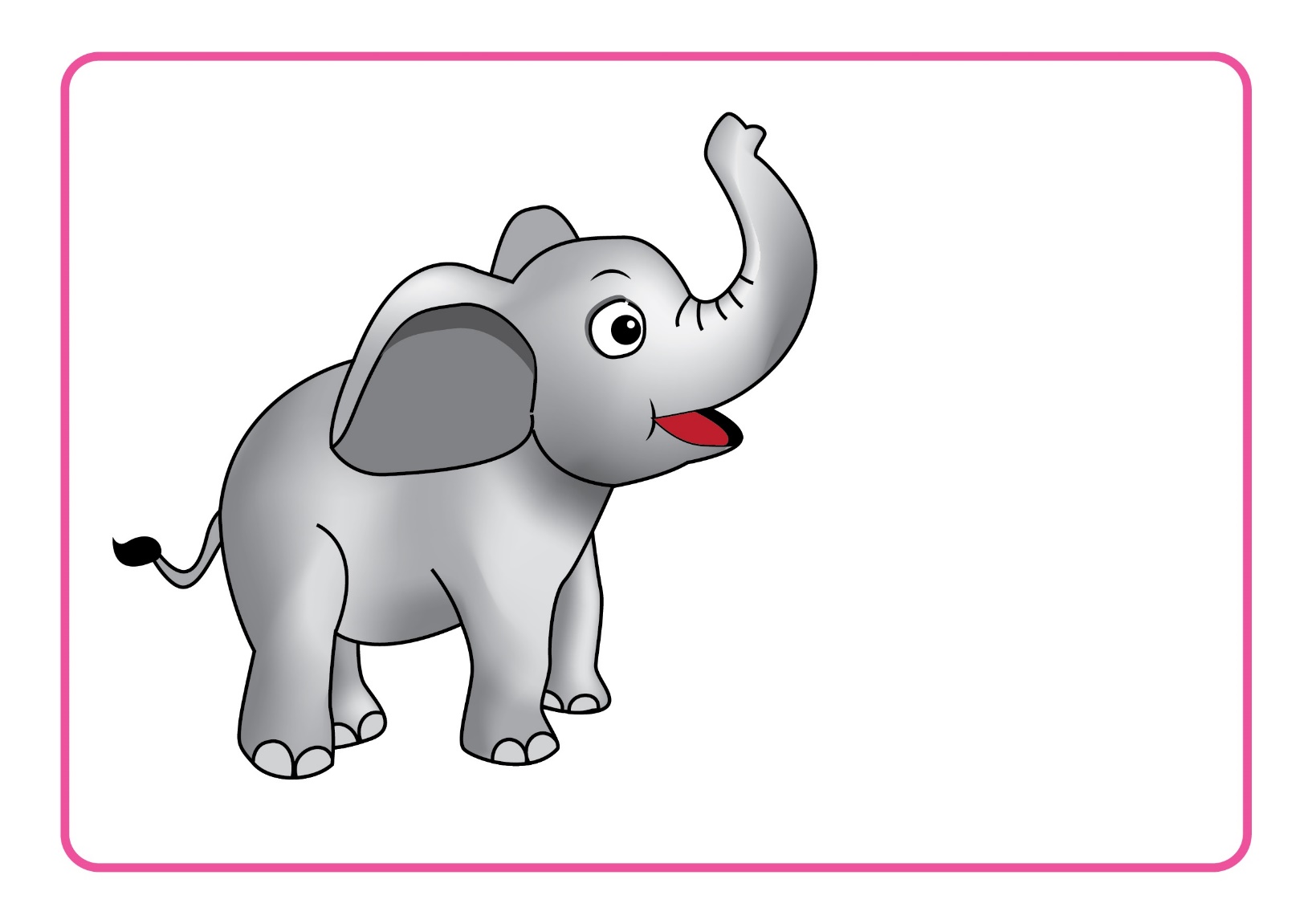 [Speaker Notes: Click quickly to appear and disappear the picture
Ask “What is it?”
Click again to appear and check the answer. – “Right! One flower for you group.”]
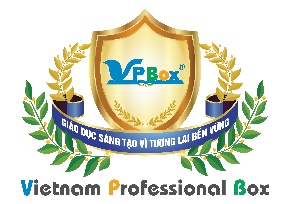 Unit 5:
Lesson 1:
E e
Game 
Guessing game
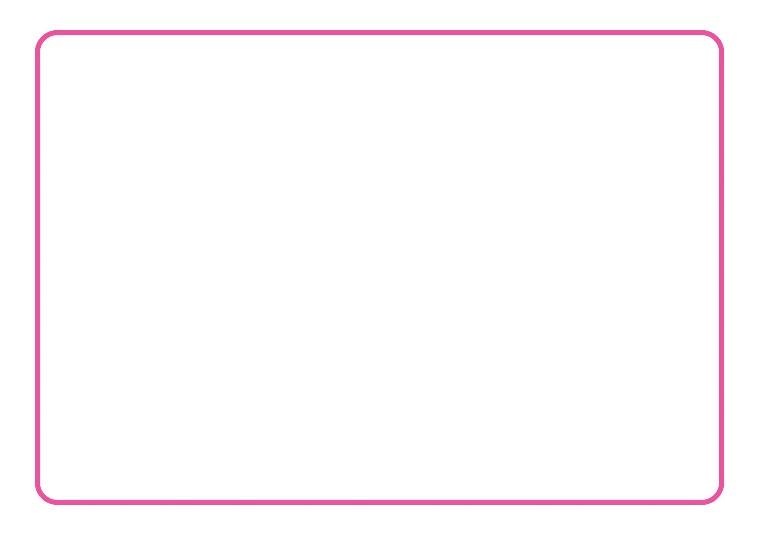 Ee
[Speaker Notes: Click quickly to appear and disappear the picture
Ask “What is it?”
Click again to appear and check the answer. – “Good! One flower for you group.”]
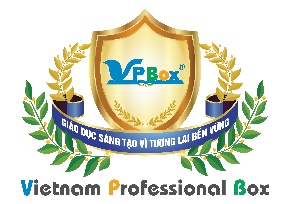 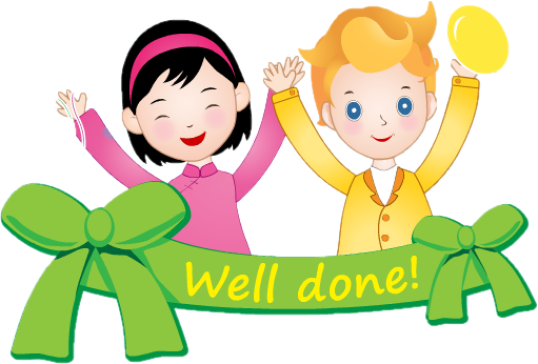 [Speaker Notes: “Well done. Now, let’s move to next part.”]
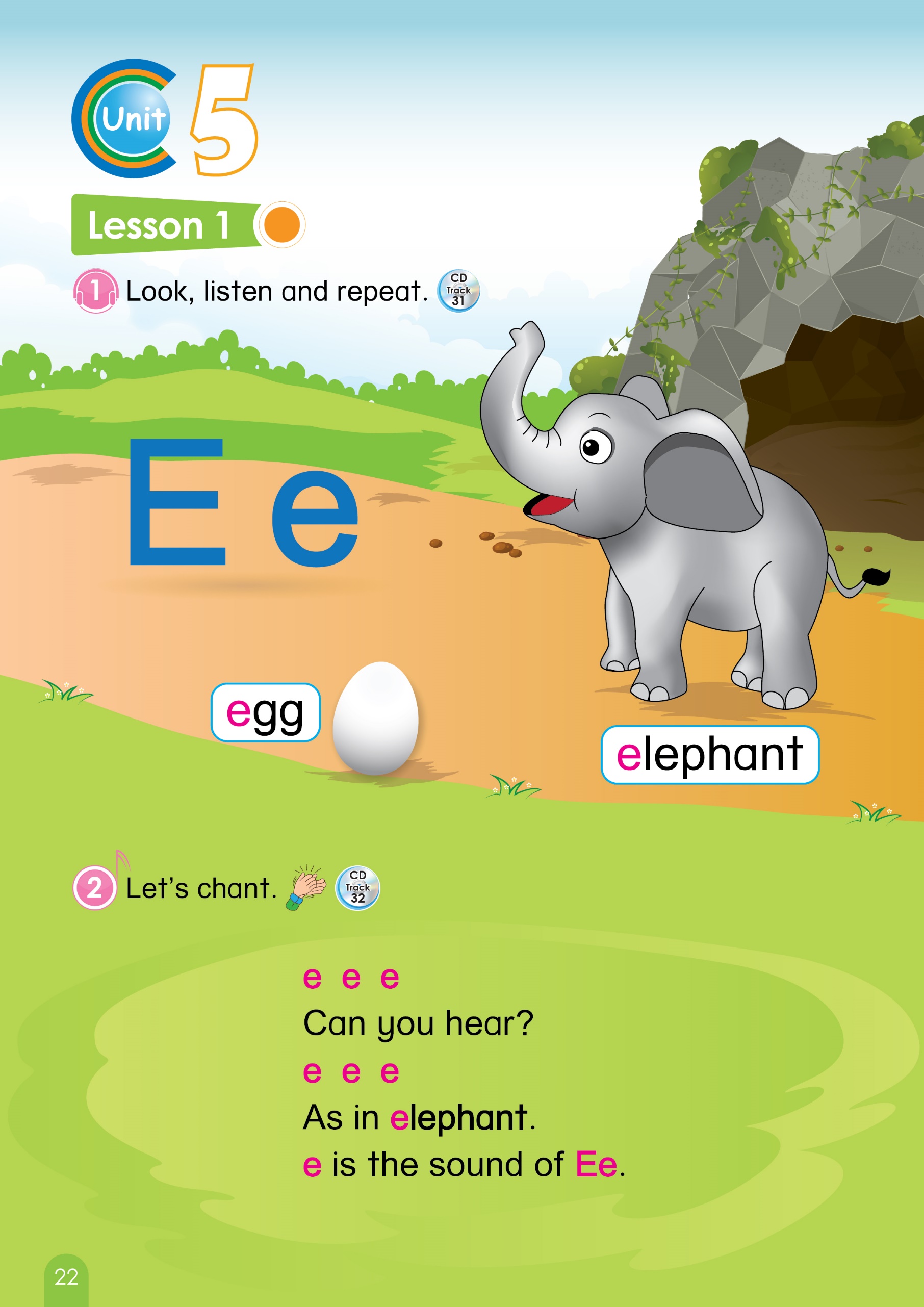 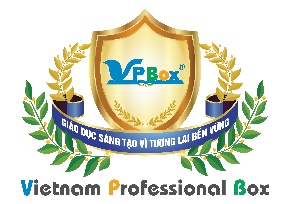 Page 22
[Speaker Notes: Book using – Look, point and say
1. T says “Class, open your book page 22. Let’s look, point and tell me what it is.”
2. T points at the picture and asks “What is it?”
3. T gives 1 flower to each group -“Great! One flower for each group.”]
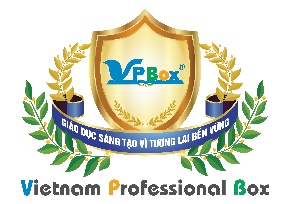 Unit 5:
Lesson 1:
E e
1. Look, listen and repeat.
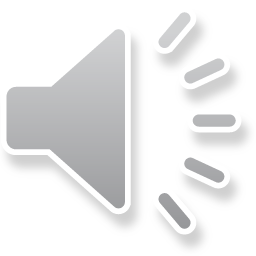 2. Let’s chant.
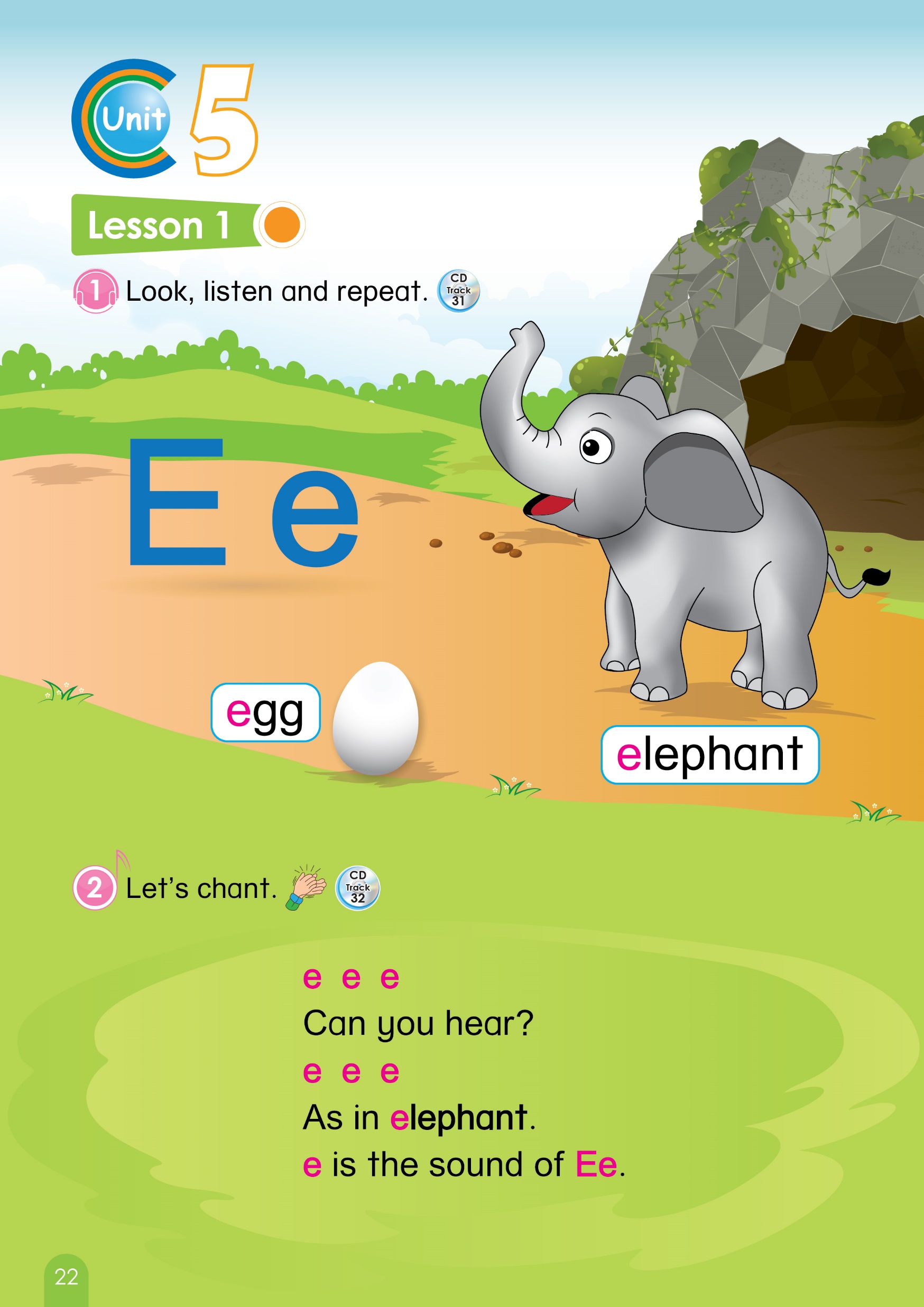 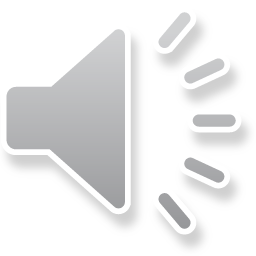 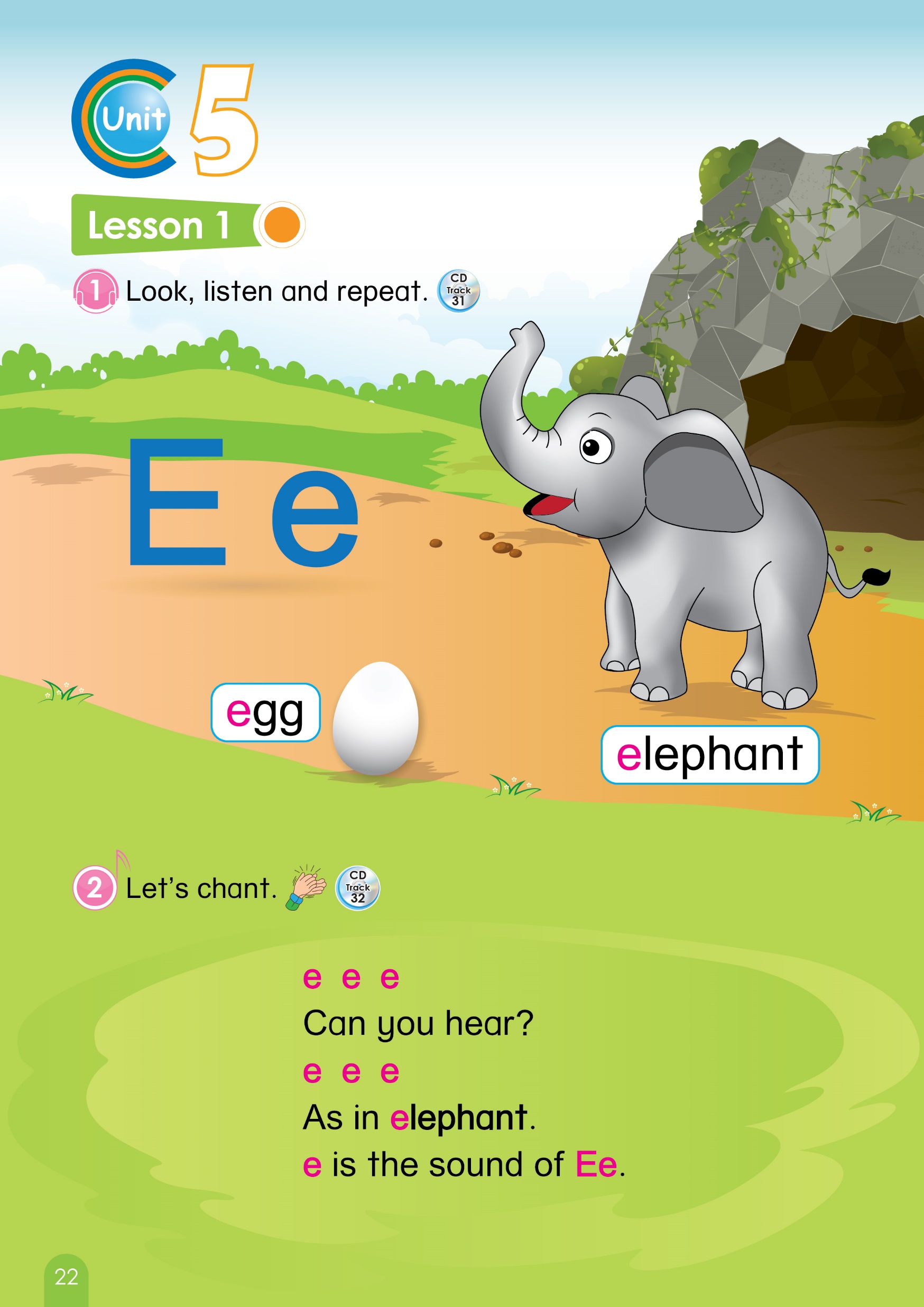 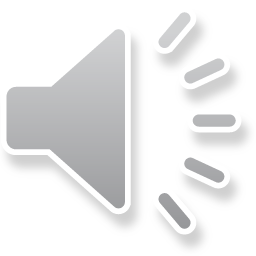 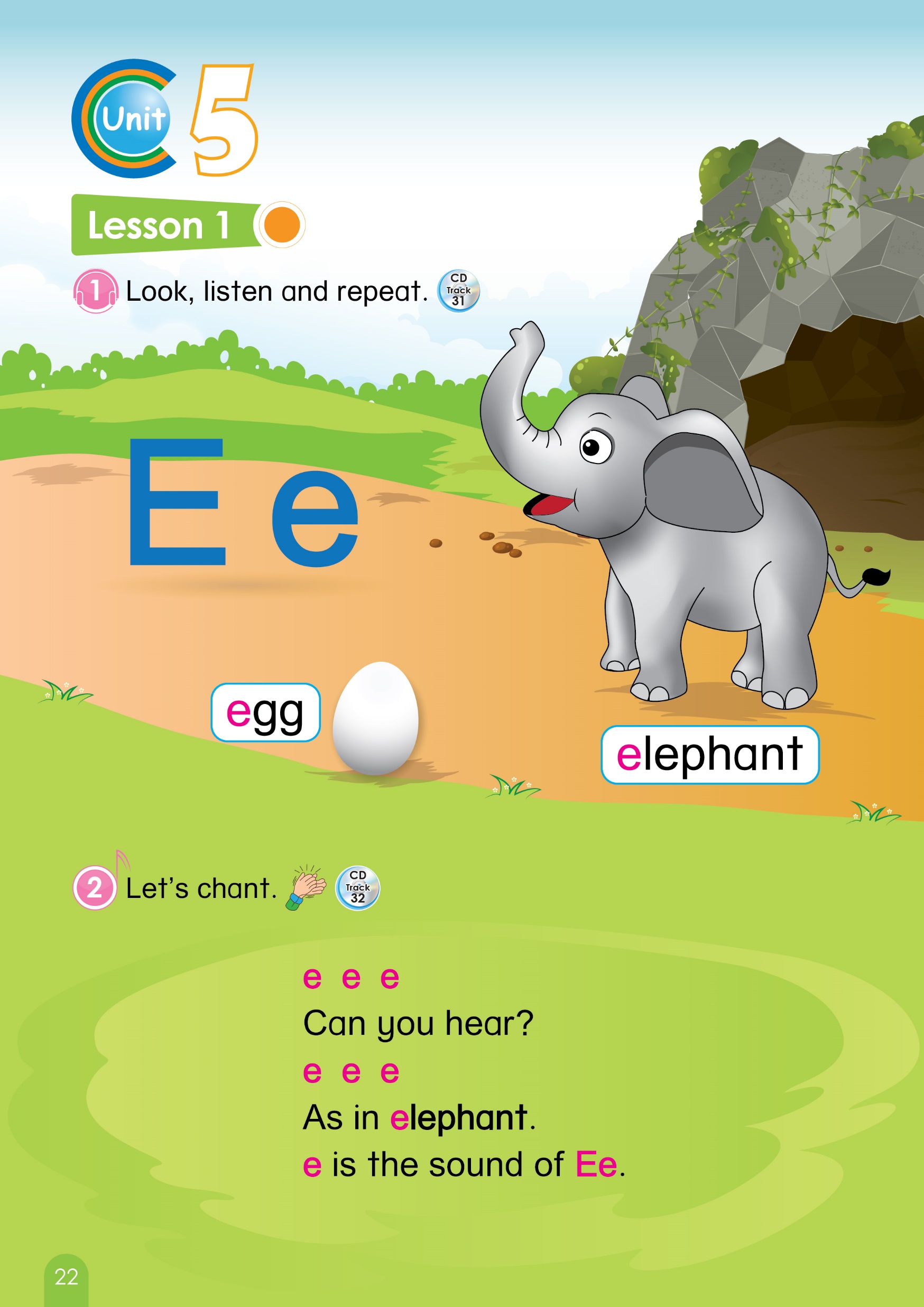 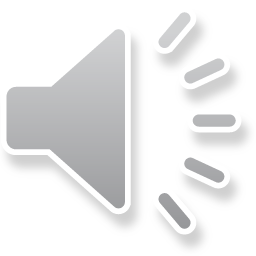 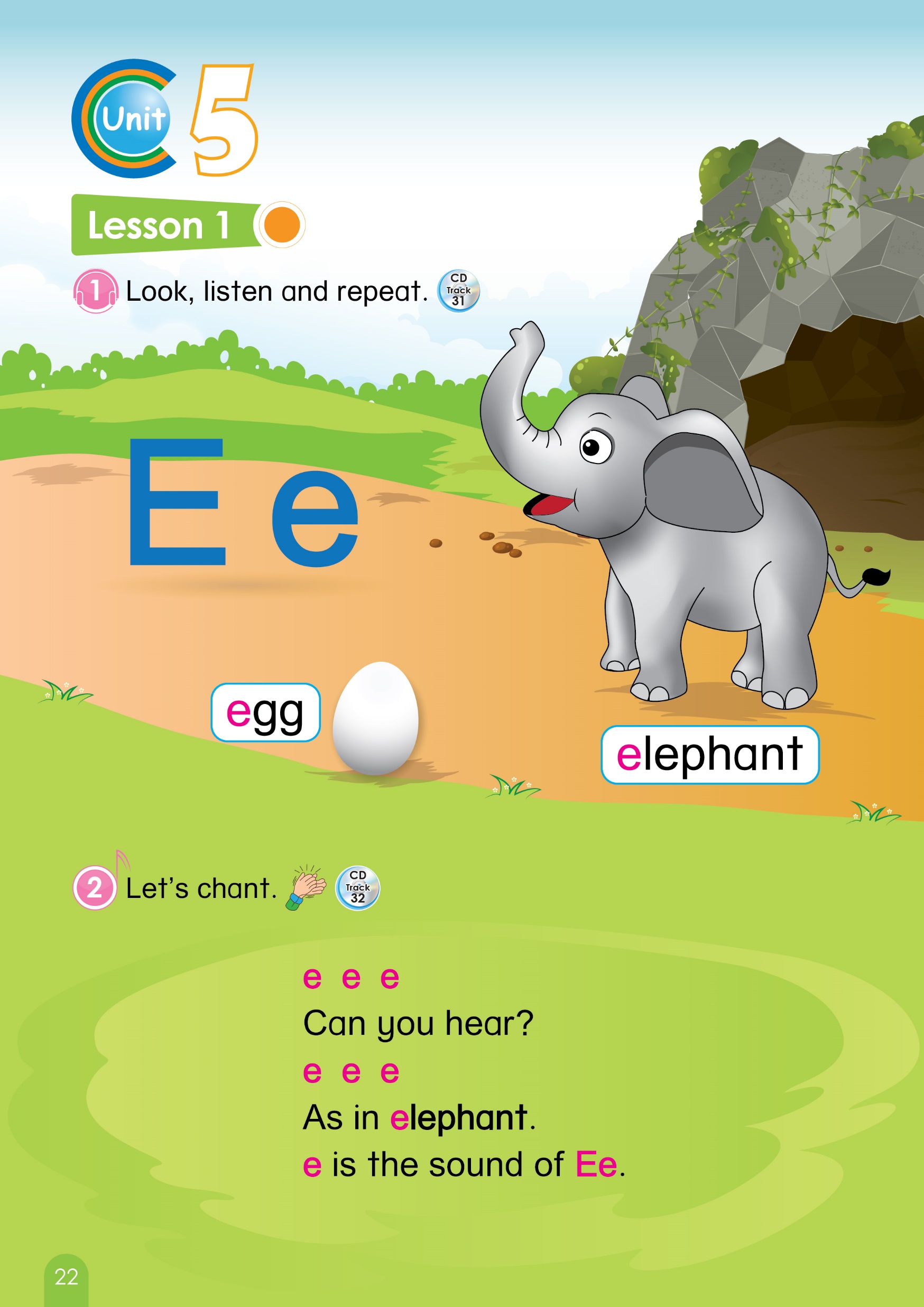 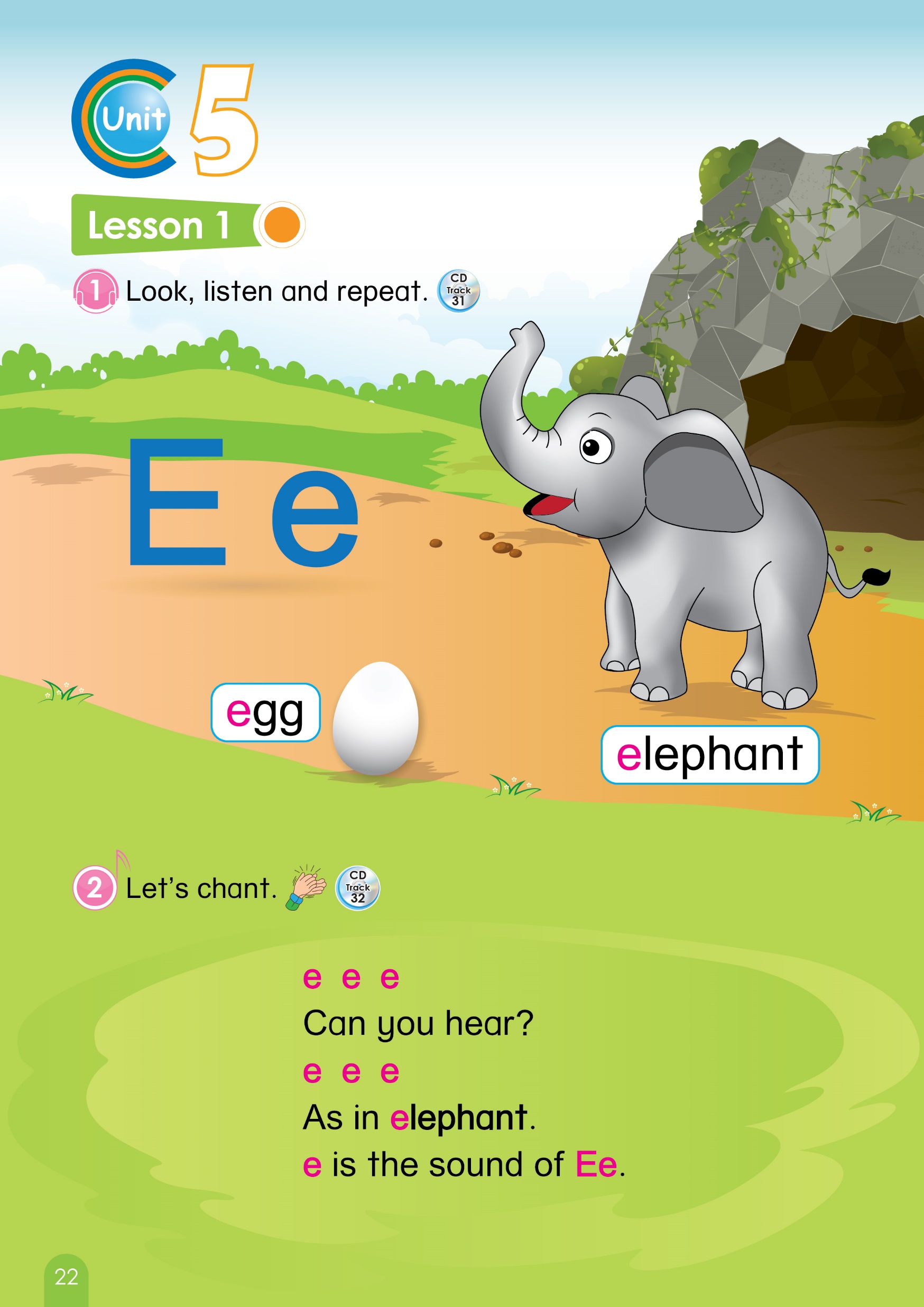 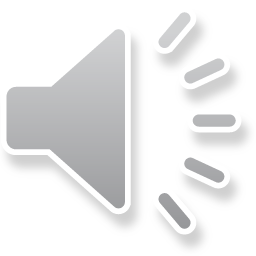 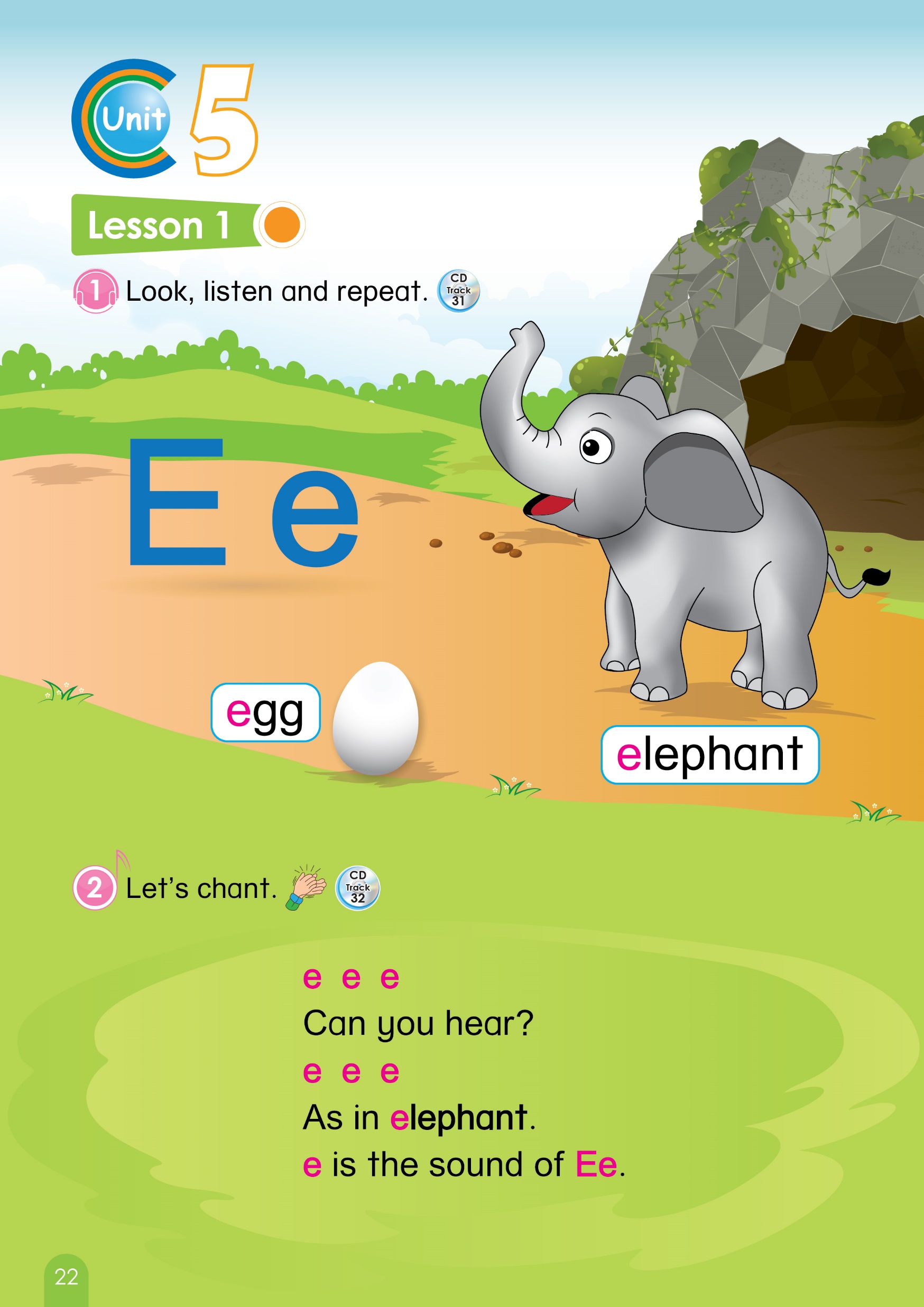 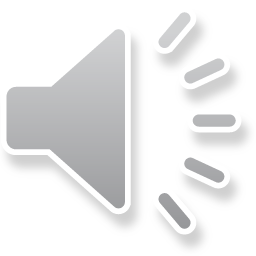 Page 22
[Speaker Notes: T says “Let’s chant with me”
Ask sts to listen 2 times – “Listen 2 times.”
Ask sts to listen and repeat sentence by sentence – “Listen and repeat.”
Ask sts to chant (class, group) – “Class, let’s chant”]
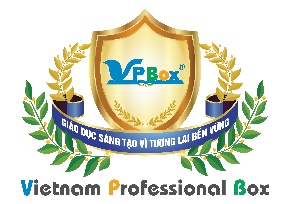 Unit 5:
Lesson 1:
E e
1. Look, listen and repeat.
2. Let’s chant.
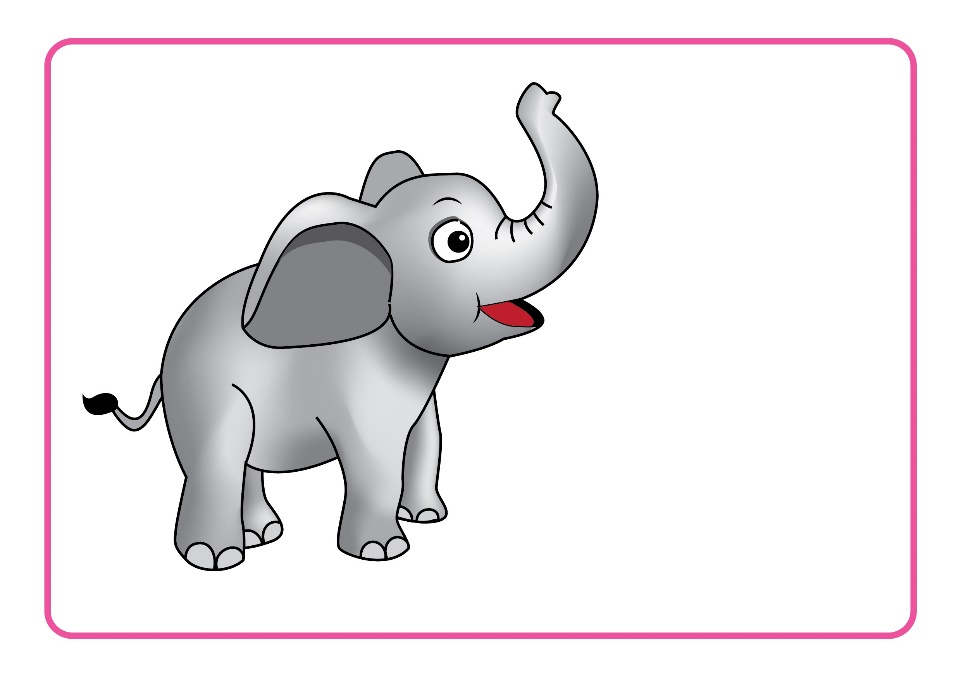 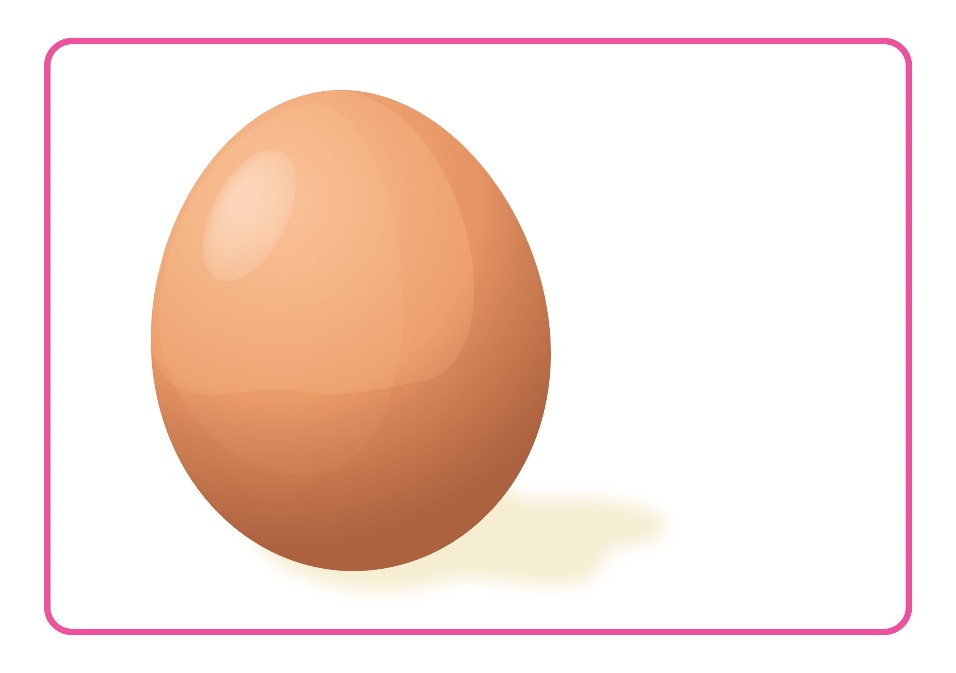 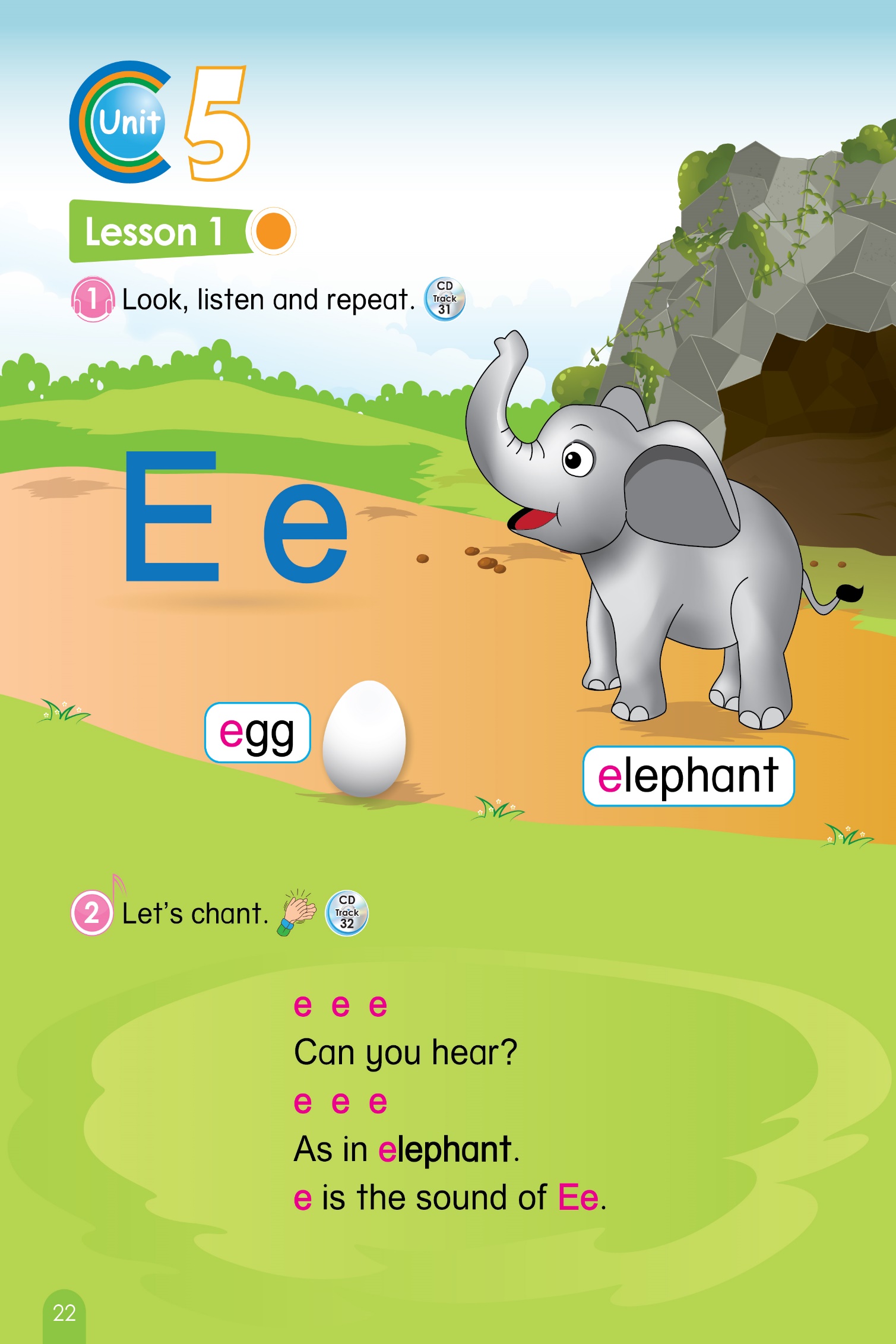 …
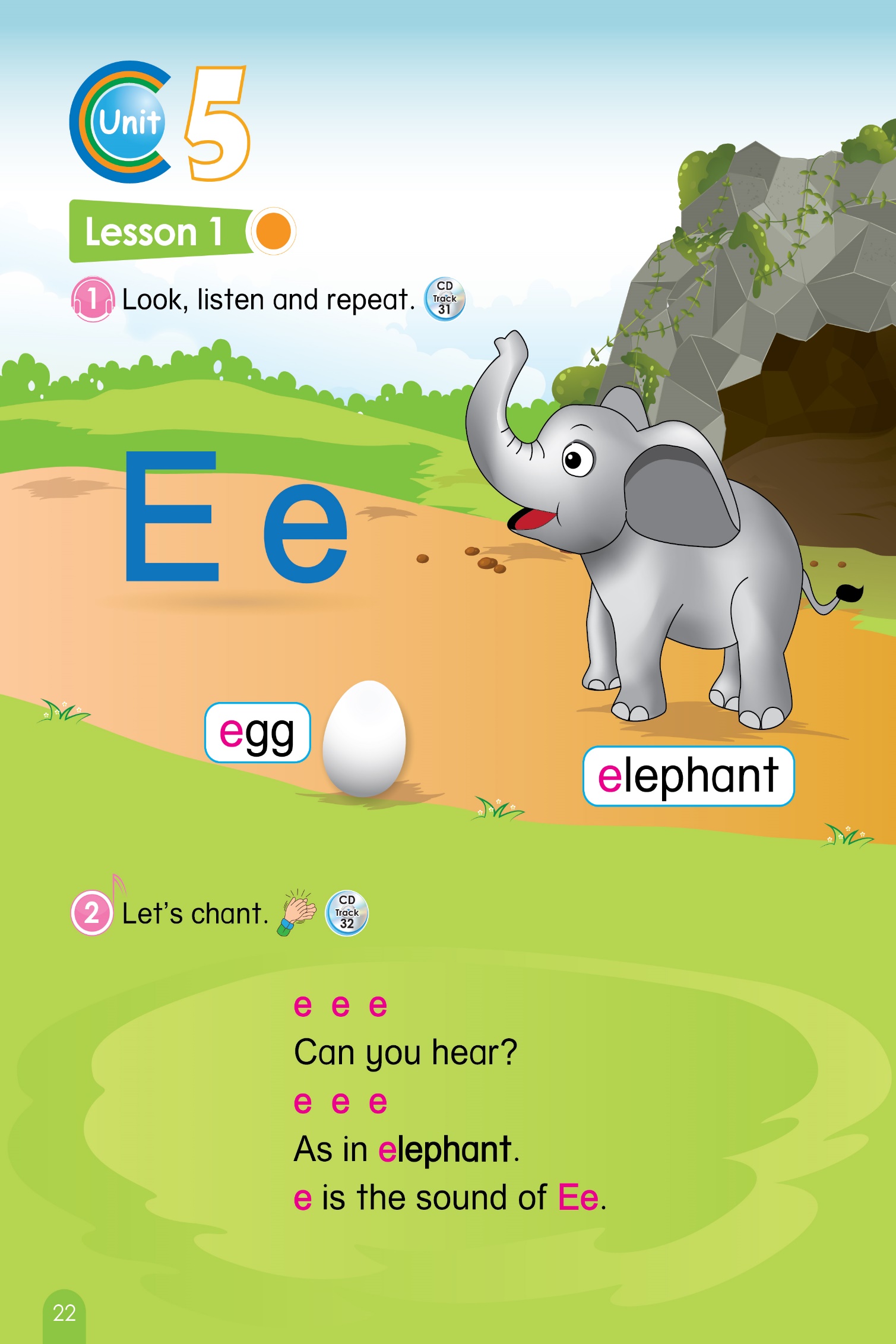 [Speaker Notes: T shows the picture – “Now, look at the picture and chant. For example, if you see the egg, you will chant ‘as in egg’. OK! Now, let’s go.”
Sts chant based on the picture.
Elephant: “e e e / Can you hear? / e e e / As in elephant / e is the sound of Ee”
Egg: “ e e e / Can you hear? / e e e / As in egg / e is the sound of Ee”
T gives one flower to each group – “Well done. One flower for each group.”]
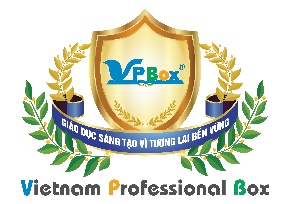 Unit 5:
Lesson 1:
E e
1. Look, listen and repeat.
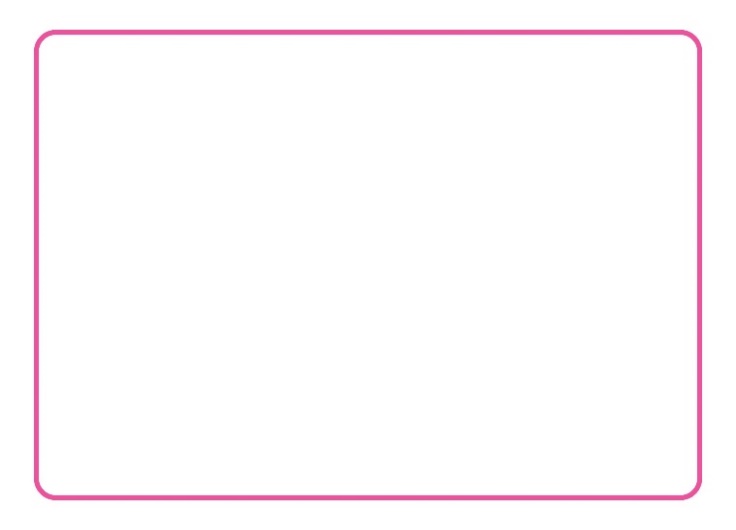 Ee
2. Let’s chant.
e
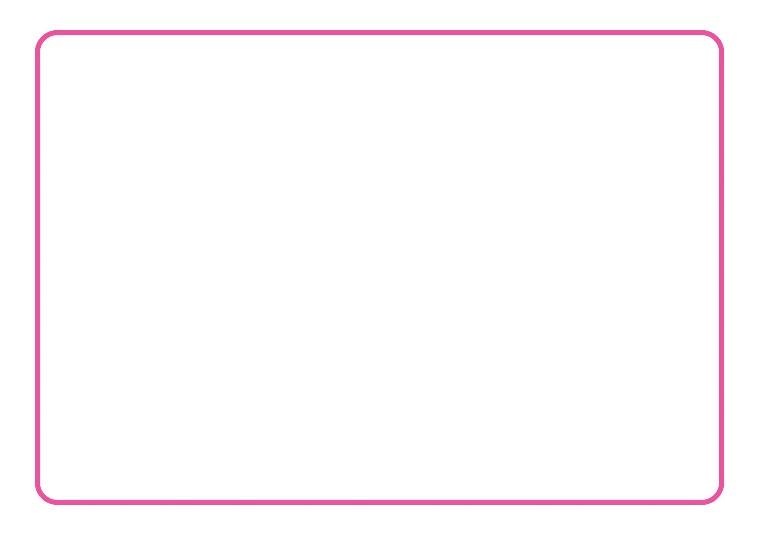 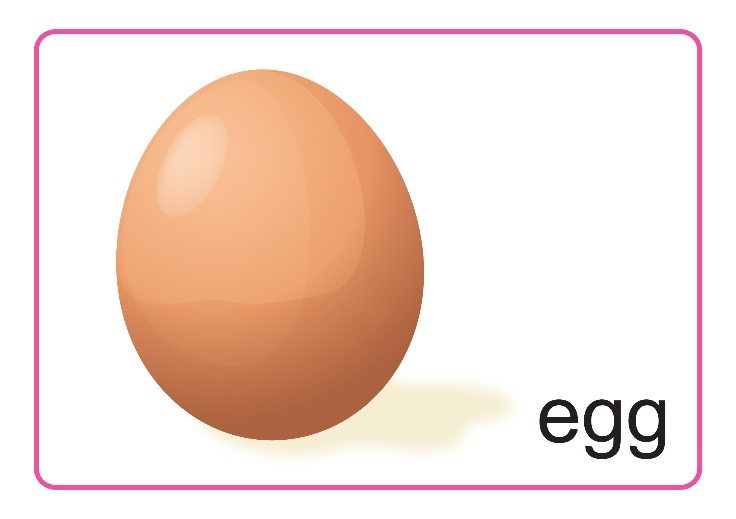 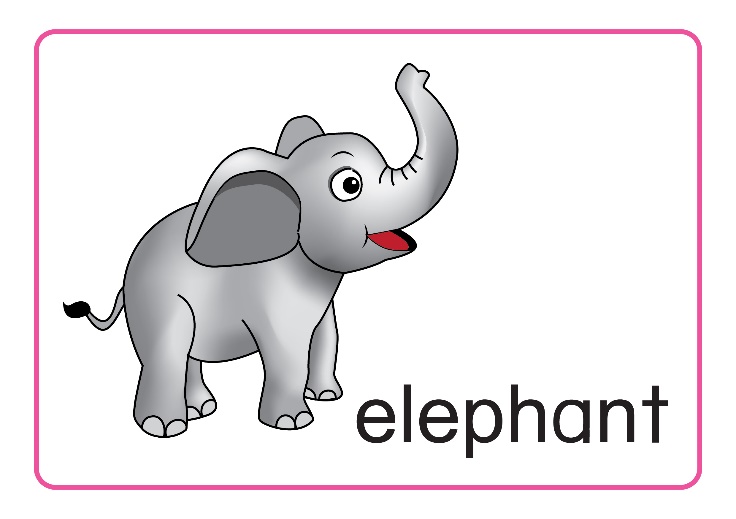 [Speaker Notes: Sum up – Ask “Look at these pictures again, what is it? Good!”
Count the flowers of each groups – “Let’s count your flowers.”
Group having more flowers will be the winner. – “So the winner is group …. Group …, you also good, too.”
Say goodbye “ Now, let’s say ‘Goodbye egg, Goodbye elephant.’. Now, Goodbye class.”]